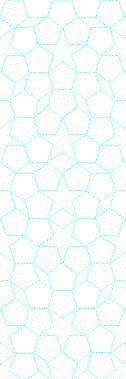 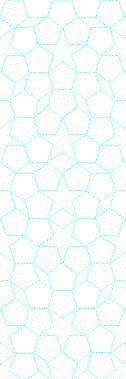 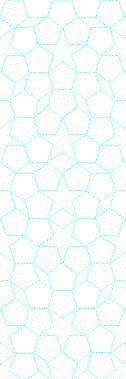 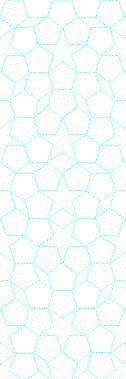 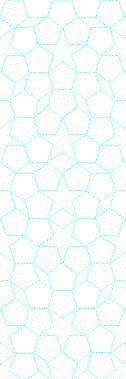 YTÜ 
FEN EDEBİYAT FAKÜLTESİ 
KİMYA BÖLÜMÜ
SEMİNER DERSİ SUNUMU
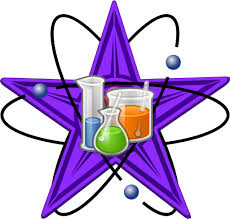 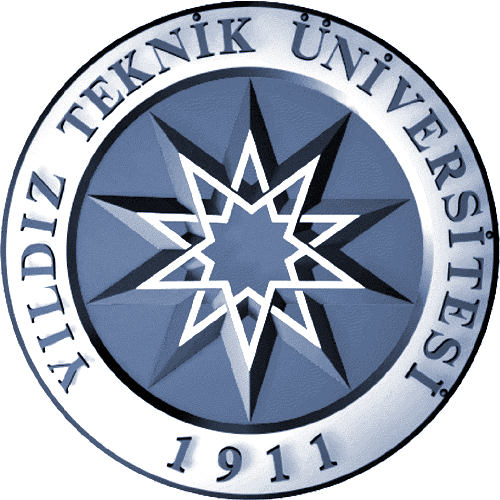 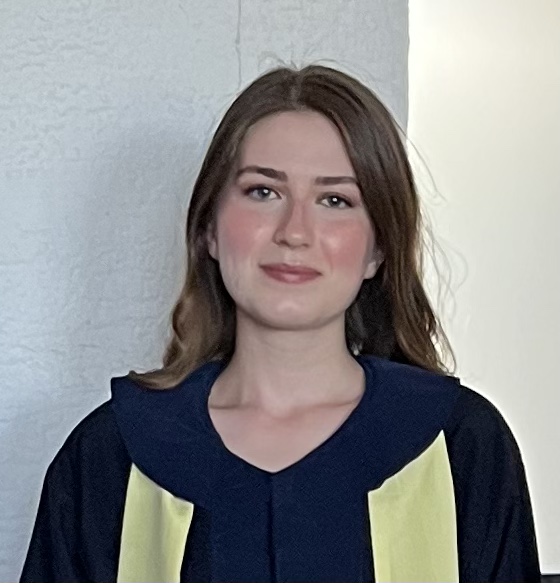 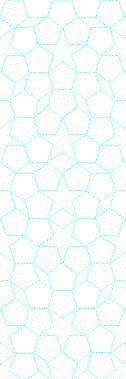 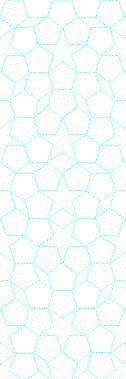 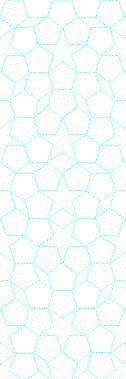 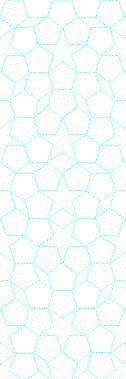 Işık ŞENYURT
22518015
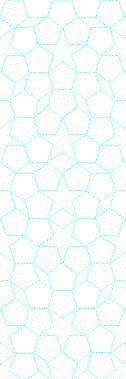 Konu
Moleküler Gastronomi





Danışman
 Prof. Dr. Demet KARACA BALTA
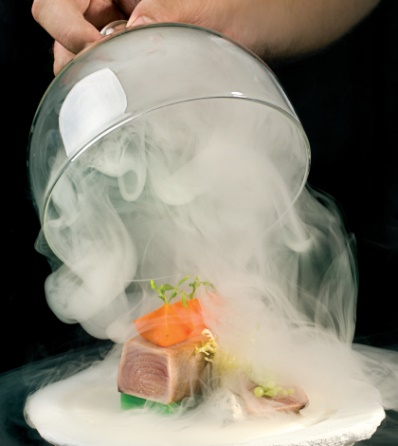 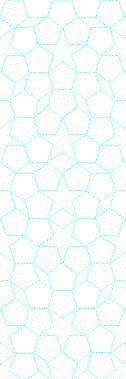 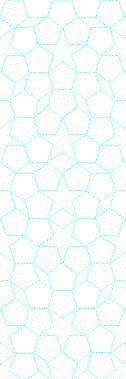 Tarih: 10.04.2023 Saat: 13:00
Yer:  Fen-Edebiyat Fakültesi B2-D03